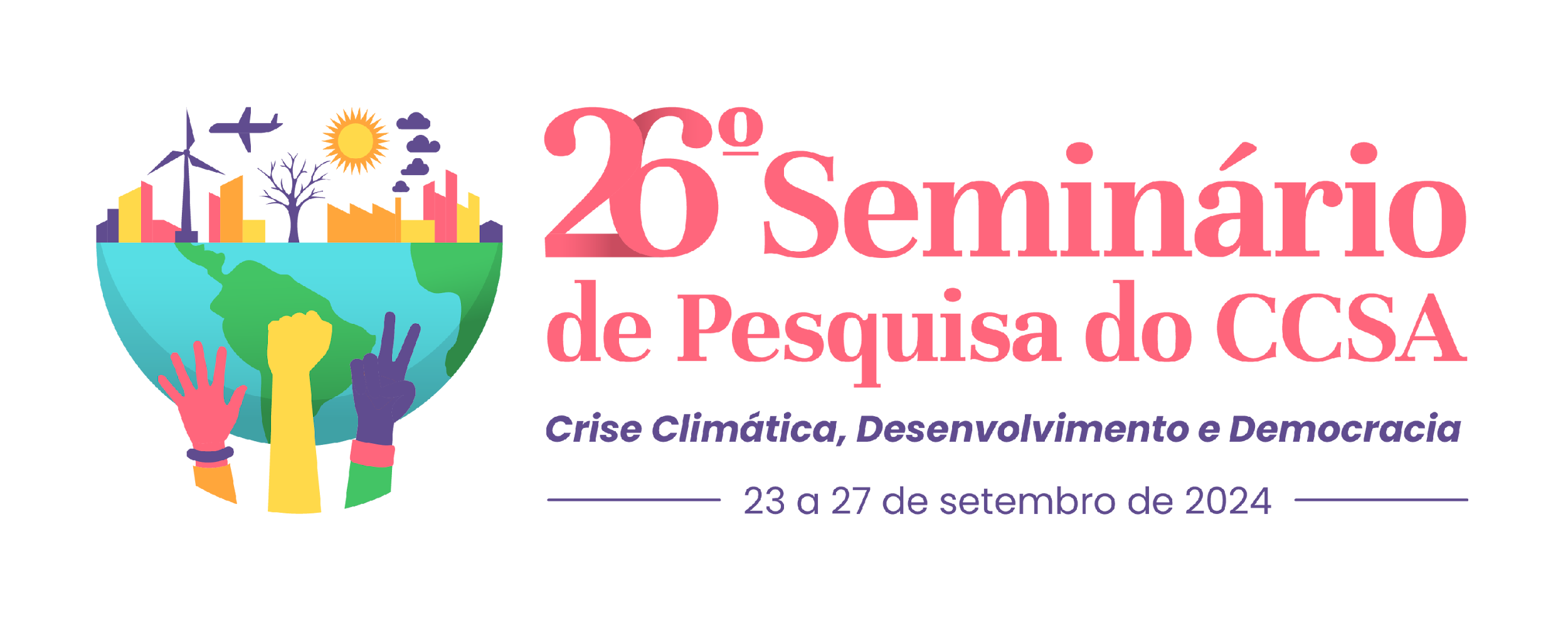 Pirataria na moda: uma análise do seu consumo e do seu impacto à sociedade
Marcelo Antônio Linhares da Silva, UFRN, marcelo.antonio.052@ufrn.edu.br
Maria Clara Lacerda e Souza, UFRN, clara.lacerda.125@ufrn.edu.br
Stefanne de Freitas Sá, UFRN, stefanne.sa.111@ufrn. edu.br
INTRODUÇÃO
No Brasil, o mercado de itens de luxo vem em uma constante crescente, o apelo por produtos de “marca” se tornou a consequência da era de influência digital, que liga a aquisição de itens de luxo à prestígio, status e a satisfação pessoal. Marcados pela exclusividade e desejo, os produtos de luxo agregam um alto valor que destoa da capacidade econômica do consumidor médio brasileiro, que acaba encontrando solução nos itens falsificados ou “piratas”. Sendo assim, a pirataria é a produção comercial de um artigo/ produto sem autorização da entidade que detém a sua propriedade industrial (SILVA, 2024, p. 216)
OBJETIVOS
O presente trabalho tem como objetivo geral, analisar o impacto do consumo de produtos falsificados no tecido social. Para tanto, como objetivos específicos, buscou-se examinar a razão para o consumo de produtos piratas, bem como as consequências práticas de sua utilização.
METODOLOGIA
A pesquisa se desenvolveu através do método dedutivo com fins exploratórios e por meio de uma pesquisa qualitativa, na qual se utilizou de materiais bibliográficos, artigos e periódicos.
Imagem (caso seja oportuno)
RESULTADOS
Kotler (2005) expõe que os elementos responsáveis por influenciar as decisões de compra classificam-se como psicológicos, sociais, culturais e pessoais. O autor afirma que os fatores culturais exercem maior peso na hora da tomada de decisões, uma vez que  as pessoas formam crenças sobre marcas e produtos baseadas nas experiências, relatos e até no imaginário dos consumidores.
A fim de exemplificar o supracitado, é possível tecer uma análise acerca da linha de tênis “Air Jordan” da Nike, amplamente conhecida pela quantidade de falsificações existentes no mercado. Nesse viés, tem-se que, no Brasil, em 2023, o modelo de menor valor dessa linha custava, em média, R$1.099,00, correspondendo a cerca de 83% do salário mínimo vigente. Nesse ínterim, em decorrência do alto valor agregado aos produtos originais de marca, a busca por produtos piratas vem sendo fomentada, em razão das suas semelhanças com os produtos originais, mas com um valor significativamente inferior.
Em consequência lógica à banalização da propriedade intelectual objeto da pirataria, tem-se a utilização de matéria prima de baixa qualidade, com materiais não sustentáveis e que não se desgastam facilmente no meio ambiente. Atrelado a isso, os produtos falsificados não possuem estudos prévios de controle de qualidade, o que acarreta em produtos de baixa durabilidade e que acarretam danos à saúde do consumidor.
Imagem (caso seja oportuno)
REFERÊNCIAS
CONCLUSÃO
SILVA, Mariana Benfati Brandi. A cntrafação de marcas no direito da moda e o que se esconde por trás desta atividade ilícita aparentemente inofensiva. In: C MARA, Amanda de Oliveira ( org ). Estudos sobre fashion law: aspectos contemporâneos aplicados ao direito da moda. Curitiba: Editorial Casa, 2002. Cap. 14, p. 16.
KOTLER, Philip. Marketing essencial: conceitos, estratégias e casos. 2. ed. São Paulo: Prentice Hall, 2005.
É indiscutível, portanto, que a comercialização de produtos pirateados impacta negativamente a sociedade. Em um cenário em que a quantidade se sobressai à qualidade, é necessário a desestimulação de consumo desses itens, assim como a fiscalização para coibir tal prática.